Digital Media literacy syllabus
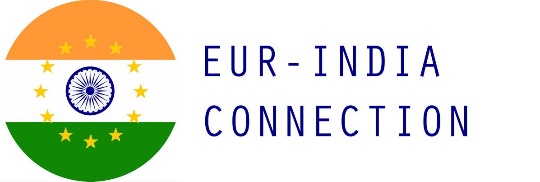 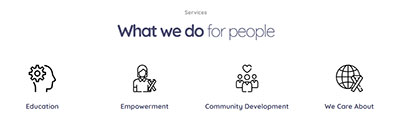 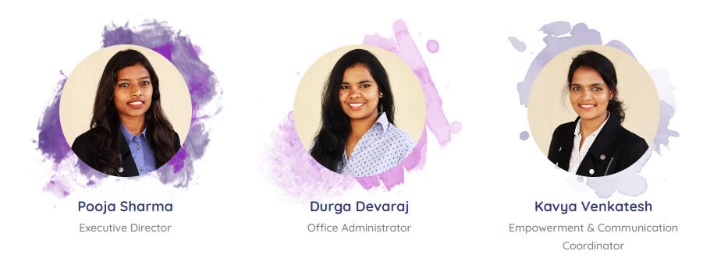 Understanding Digital Media Objectives:1.Define Digital Media2.Explain the characteristics of digital media3.Explore the impact of digital media on society
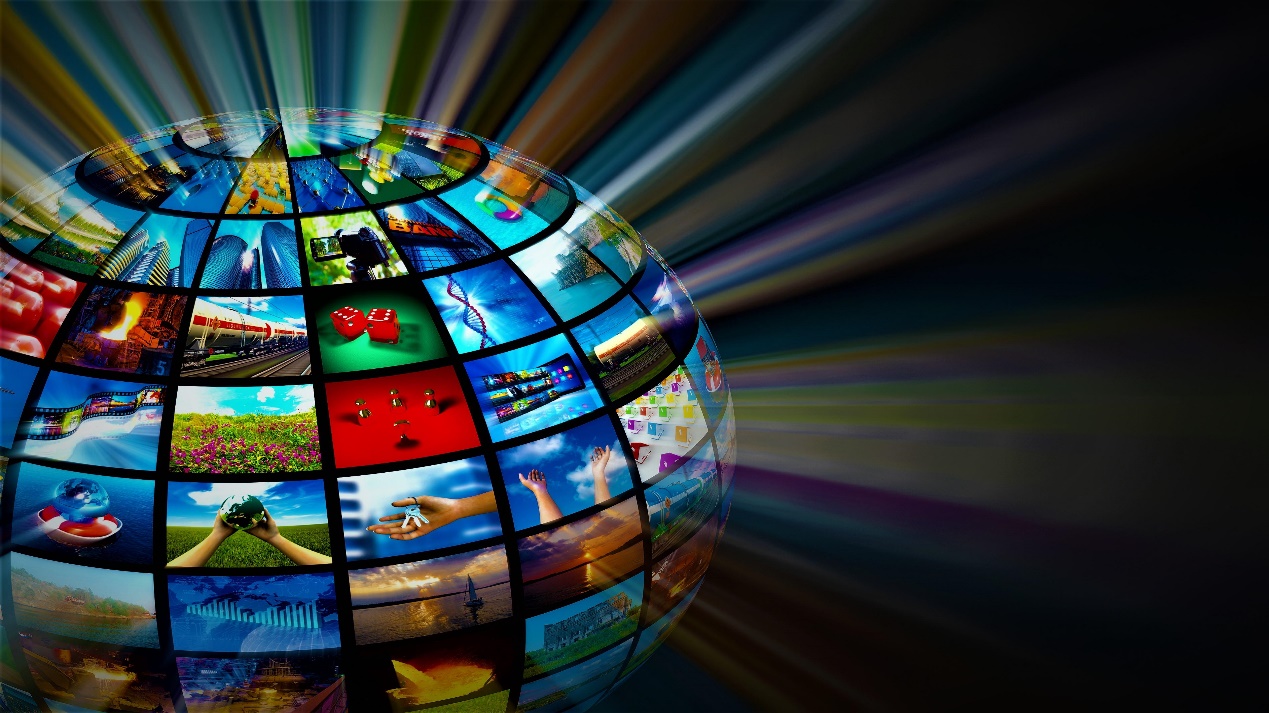 11/24/2023 12:38 PM
2
Characteristics of Digital Media:
*Interactivity: Digital media allows users to engage with content, such as clicking on links, commenting, and sharing.
*Accessibility: Content can be accessed from anywhere with an internet connection, making it highly convenient.
*Scalability: Digital media can easily reach a large audience or be personalized for individual users.
*Multimodality: It combines various forms of media, like text, images, audio, and video, often within a single platform or piece of content.
*Persistence: Digital media content can exist and be accessed for an extended period, unlike traditional media that may have limited shelf life.
Text area
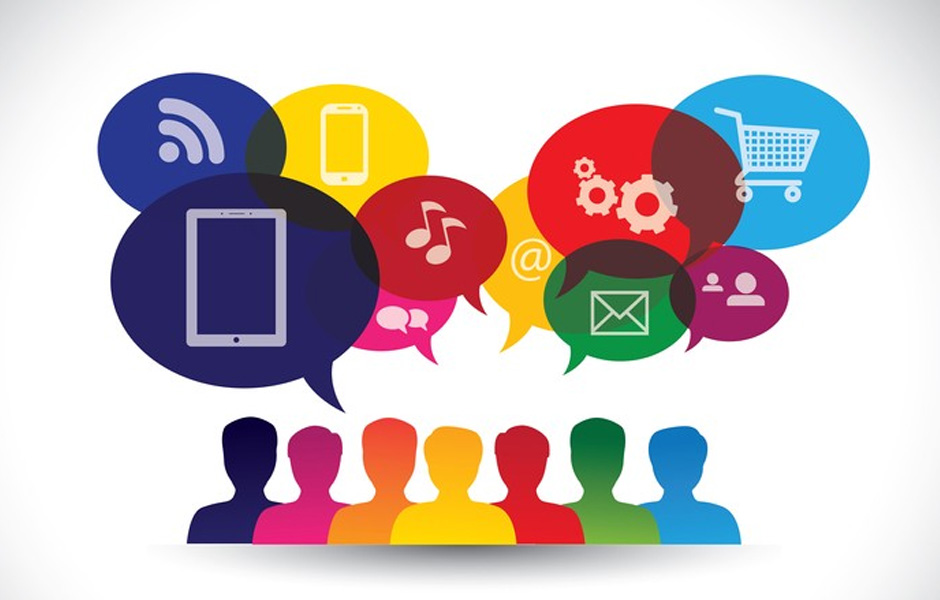 11/24/2023 12:38 PM
3
Explore the Impact of Digital Media on Society
Positive Impacts:
Information Access: Digital media provides instant access to vast information resources.
Connectivity: It connects people globally, fostering communication and collaboration.
Empowerment: Individuals and communities can use digital media for activism, awareness, and social change.
Negative Impacts:
Misinformation: The spread of false or misleading information online.
Privacy Concerns: Issues related to personal data collection and surveillance.
Digital Divide: Unequal access to digital media resources, limiting opportunities for some populations.
11/24/2023 12:38 PM
4
What is Digital Media?
Definition of Digital Media:
Digital media refers to content in electronic format, which can include text, images, audio, and video, that is created, stored, and distributed digitally using technology.
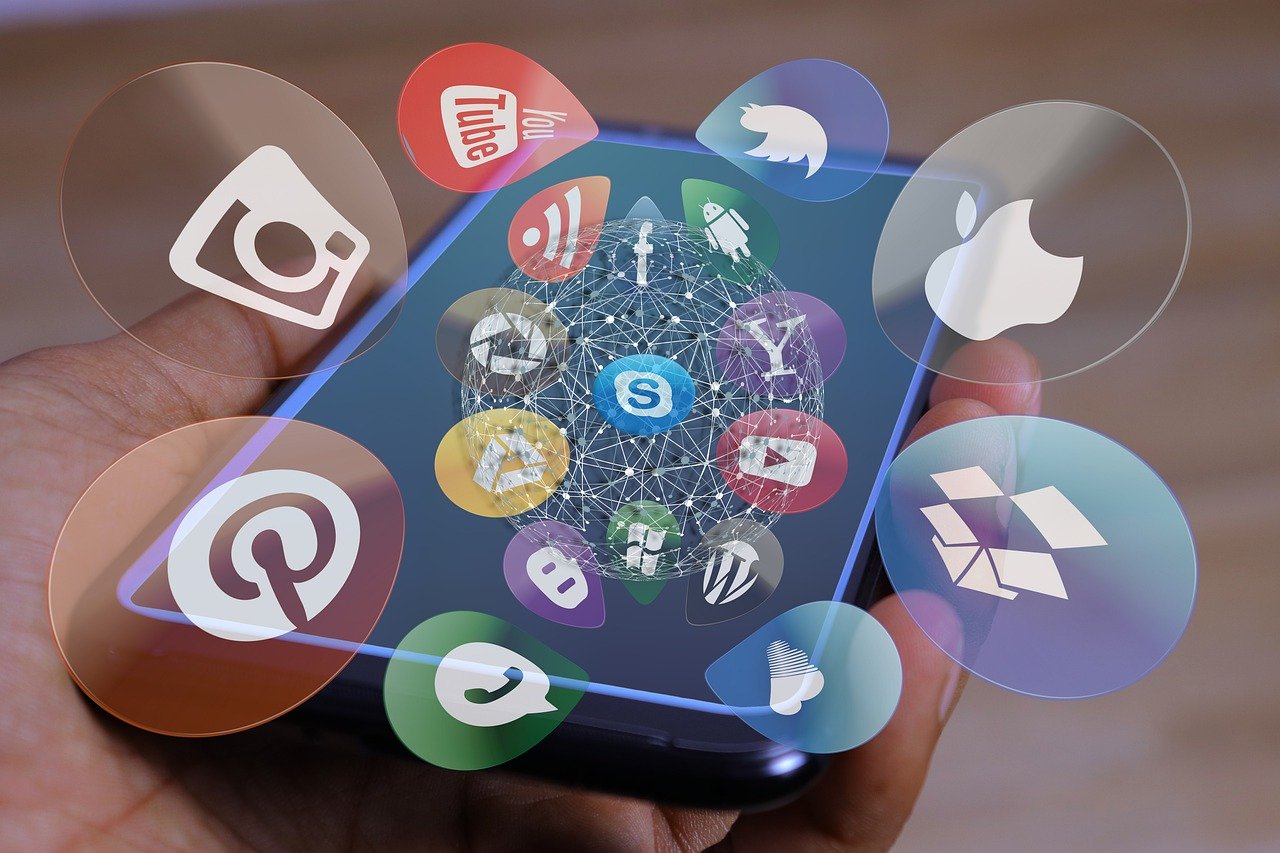 11/24/2023 12:38 PM
5
Types of Digital Media
Text: Digital content in the form of written words and documents.
Images: Visual media, including photographs, graphics, and illustrations.
Audio: Sound-based media, like podcasts, music, and voice recordings.
Video: Moving images with or without sound, such as movies, TV shows, and online videos.
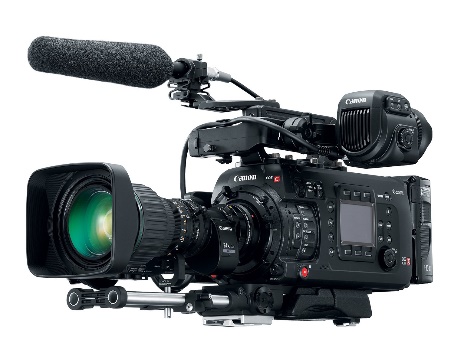 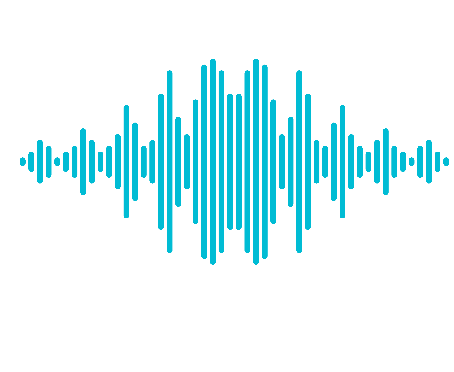 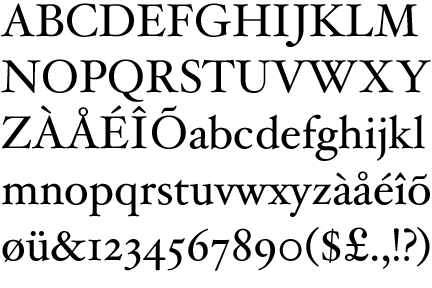 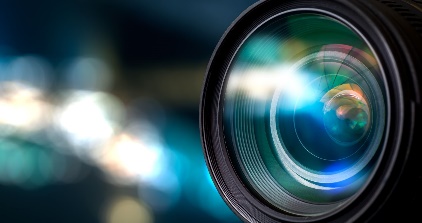 11/24/2023 12:38 PM
6
Characteristics of Digital Media
Interactivity: Digital media allows users to actively engage with content, participate in discussions, and provide feedback.
Accessibility: Content can be accessed from anywhere with an internet connection, making it highly convenient and inclusive.
Scalability: Digital media can easily reach a large audience or be personalized for individual users, making it versatile for different purposes.
Multi-modality: It combines various forms of media within a single platform or content, enhancing user engagement and communication.
11/24/2023 12:38 PM
7
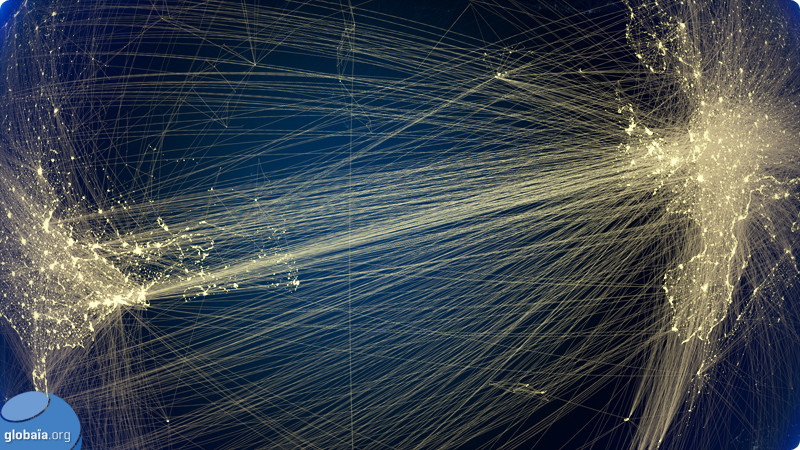 The Impact of Digital Media
Positive Effects of Digital Media:Information Access: Digital media provides instant access to a vast amount of information and knowledge resources.
Connectivity: It connects people globally, fostering communication, collaboration, and community building.
Empowerment: Individuals and communities can use digital media for activism, advocacy, raising awareness, and social change.
11/24/2023 12:38 PM
8
Contd…
Negative Effects of Digital Media:
Misinformation: The spread of false or misleading information online, which can lead to confusion and societal issues.
Privacy Concerns: Concerns related to personal data collection and surveillance by various digital platforms and organizations.
Digital Divide: Unequal access to digital media resources, limiting opportunities for some populations and exacerbating disparities.
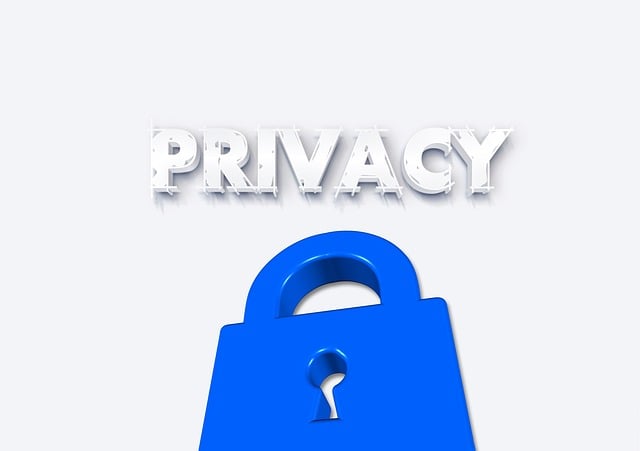 Friday, 24 November 2023
9
History and Evolution of Digital Media
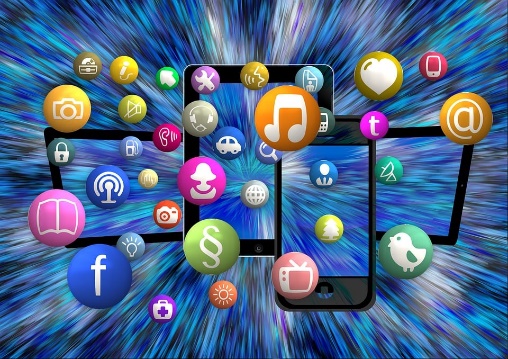 History and Evolution of Digital Media
Trace the historical development of digital media
Birth of the World Wide Web (1990s):
Tim Berners-Lee's invention of the World Wide Web.
The advent of web browsers and HTML.
Internet and Social Media (2000s-present):Emergence of social media giants like Facebook, Twitter, and Instagram.
Growth of user-generated content, viral marketing, and online communities.
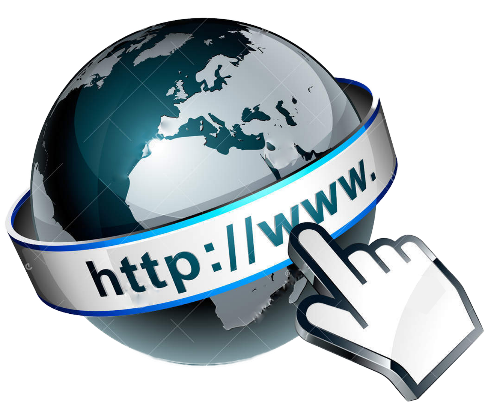 11/24/2023 12:38 PM
10
Digital Entertainment (2000s-present):Streaming platforms such as Netflix, YouTube, and Spotify.
Transition from physical media to digital downloads and streaming.
Digital Journalism (2000s-present):Online news websites and blogs.
The impact of citizen journalism and the 24-hour news cycle.
11/24/2023 12:38 PM
11
Impact on Media Industries
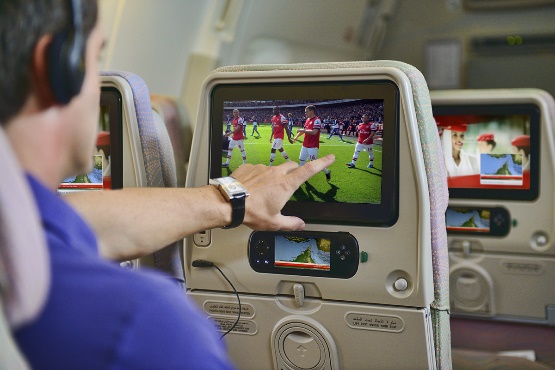 Publishing and Journalism:
Decline of traditional print media.
Adaptation to digital formats, paywalls, and content distribution challenges.
Entertainment and Broadcasting: Shift from traditional TV and radio to online streaming.
The rise of online influencers and content creators.
11/24/2023 12:38 PM
12